Incorporating Structural Diversity of Neighbors in a Diffusion Model for Social Networks
Qing Bao, William K. Cheung, and Yu Zhang
Department of Computer Science
Hong Kong Baptist University
1. Introduction
2. Problem Formulation
3. Methodology
4. Experiment
5. Conclusion and Future Work
2
Content
[Speaker Notes: .]
3
Introduction - Background
Diffusion
The phenomenon that an action or information spreads from one node to another via edges in a network.
 Network environments
E.g., social networks, contact networks
 Models
The Independent Cascade Model (IC Model)
The Linear Threshold Model (LT Model)
 Applications 
Viral-marketing (influence maximization)
Disease control (influence minimization)
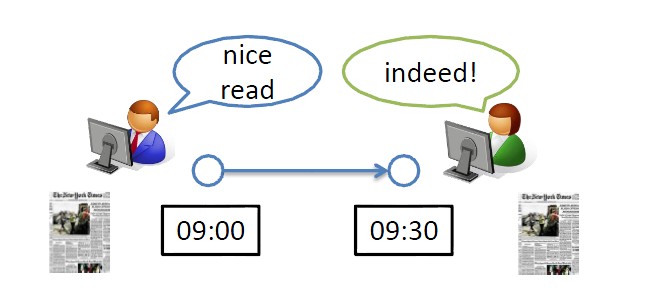 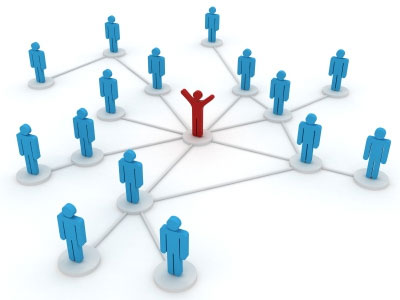 [Speaker Notes: Find key target consumers who can spread the information to as many consumers as possible. Make product promotions to them.
Find key patients.  Eliminate disease on them to prevent them spread the disease to as many people as possible
Given the models, have some applications]
4
Introduction – Related Work
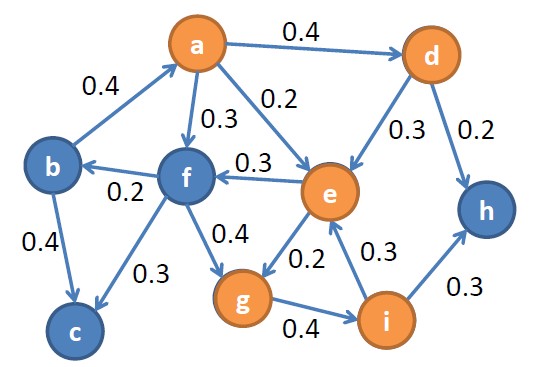 [Speaker Notes: The assumption in IC Model is simple, extensions for more accurately modeling:
1) The influence of a node activation follows an exponential decay.  (W. Lee etc.)
2) A node is allowed to activate multiple times (M. Kimura etc.). 
3) Allowing continuous tries by neighbors (S. Foster etc.).
However, most of the existing work does not consider the effect of structural diversity of the neighbors on node activation.
Base on example of blogs (more interested in recent news)
(can post several posts)
Not just once, when you revisit the post again, you may be motivated by the idea although you are not motivated before.]
5
Introduction – Related Work
IC extensions considered in this work
Multiple times of being activated [1]
Exponential decay of activation influence [2] 
Activation influence over subsequent time steps [3]
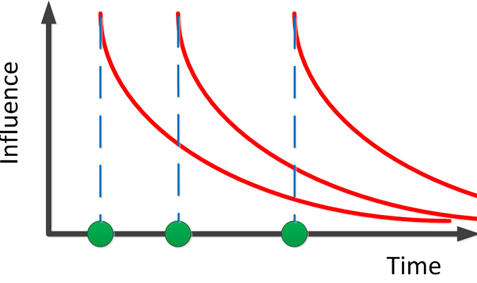 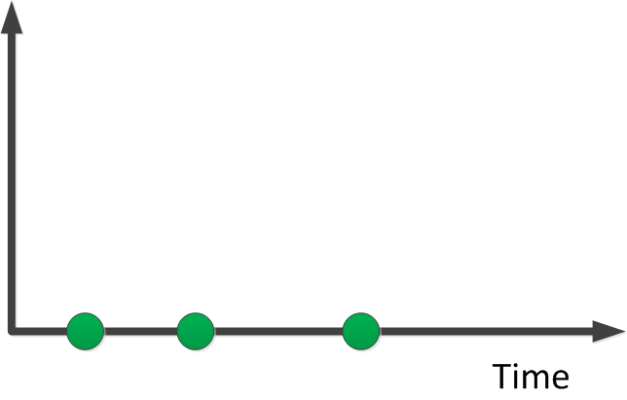 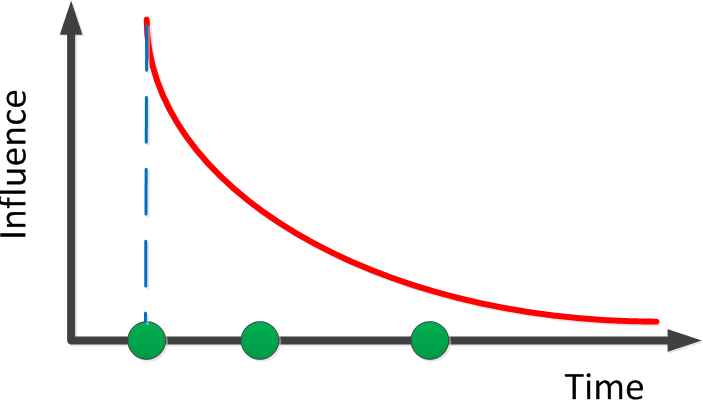 [1] M. Kimura, K. Saito, and H. Motoda, “Efﬁcient estimation of inﬂuence functions for sis model on social networks,” in Proceedings of the 21st International Joint Conference on Artiﬁcial Intelligence (IJCAI’09), San Francisco, CA, USA, 2009, pp. 2046–2051.
[2] W. Lee, J. Kim, and H. Yu, “CT-IC: Continuously activated and time-restricted independent cascade model for viral marketing,” in Proceedings of the 12th International Conference on Data Mining (ICDM’12), Brussels, Belgium, 2012, pp. 960–965.
[3] S. Foster, W. Potter, J. Wu, B. Hu, and Y. Zhang, “A history sensitive cascade model in diffusion networks,” in Proceedings of the 2009 Spring Simulation Multiconference (SpringSim’09), San Diego, CA,USA, 2009.
6
Introduction – Motivation
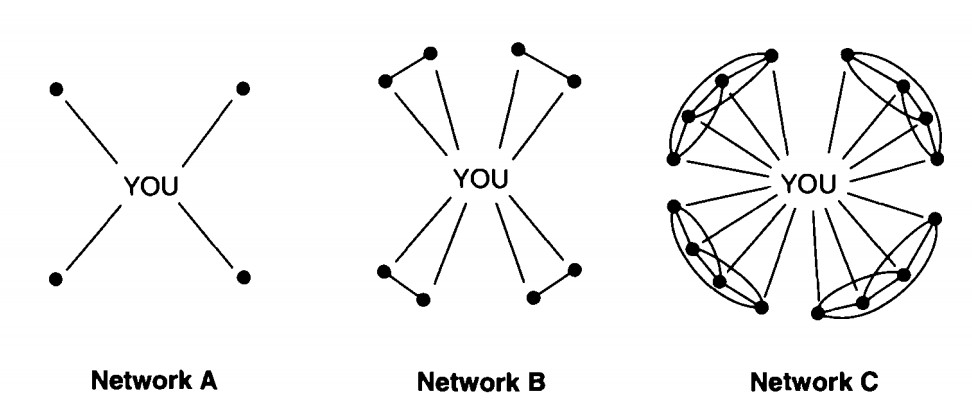 Neighborhood Structure [1]
Contacts are redundant to the extent that they lead to the same people and so provide the same information benefits [1]
It is the number of non-redundant contacts matters!!
[1] R. S. Burt, Structural Holes: The Social Structure of Competition. Cambridge, MA: Harvard University Press, 1992.
[Speaker Notes: Number of non-redundant contacts that matters, not how many friends]
7
Introduction – Motivation
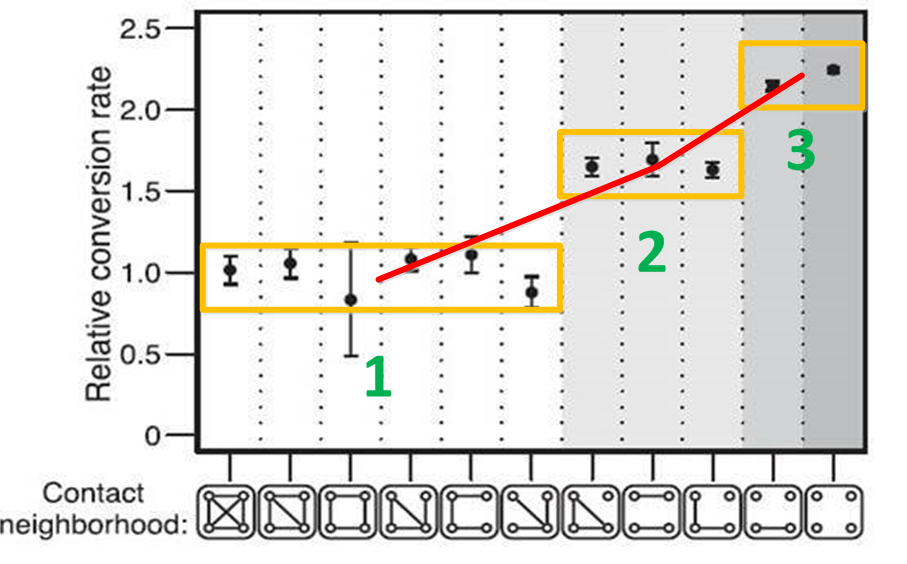 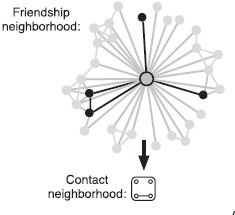 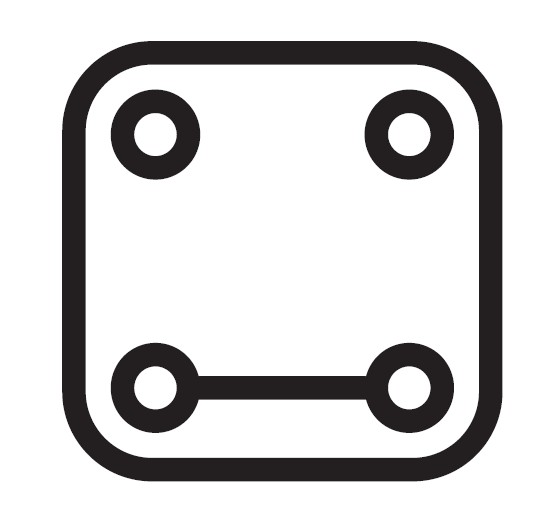 Positive correlation with the number of connected components [1]
A striking stratification of acceptance probabilities by the number of connected components in Facebook contact neighborhood.
IC Model assumes independent influence of each neighbor.
We consider structure diversity for independent influence of components.
[1] J. Ugander, L. Backstrom, C. Marlow, and J. Kleinberg, “Structural diversity in social contagion,” Proceedings of the National Academy of Sciences, vol. 109, pp. 5962–5966, Apr. 2012.
[Speaker Notes: Contact neighborhood: users possessing the person’s e-mail address.
We loose the assumption by considering structure diversity. 

Facebook users invites friends to use Facebook by invitation.
 For a person A, we define this set of Facebook users possessing A’s e-mail address to be A’s contact neighborhood in Facebook.]
8
Problem Formulation
[Speaker Notes: Fig. 1 illustrates a node w and its neighborhood b(w) = {v1; v2; v3; v4; v5; v6}. The neigh-
borhood form two components, which is B(w) = {B1(w) = C1;B2(w) = C2}. And each
component consists of interconnected nodes, i.e., C1 = {v1; v2; v3} and C2 = {v4; v5; v6}. Thus,
the component-based diusion probability are C1;w and (C2;w) respectively.]
9
Problem Formulation
The activations within a component: The union of activations of each node
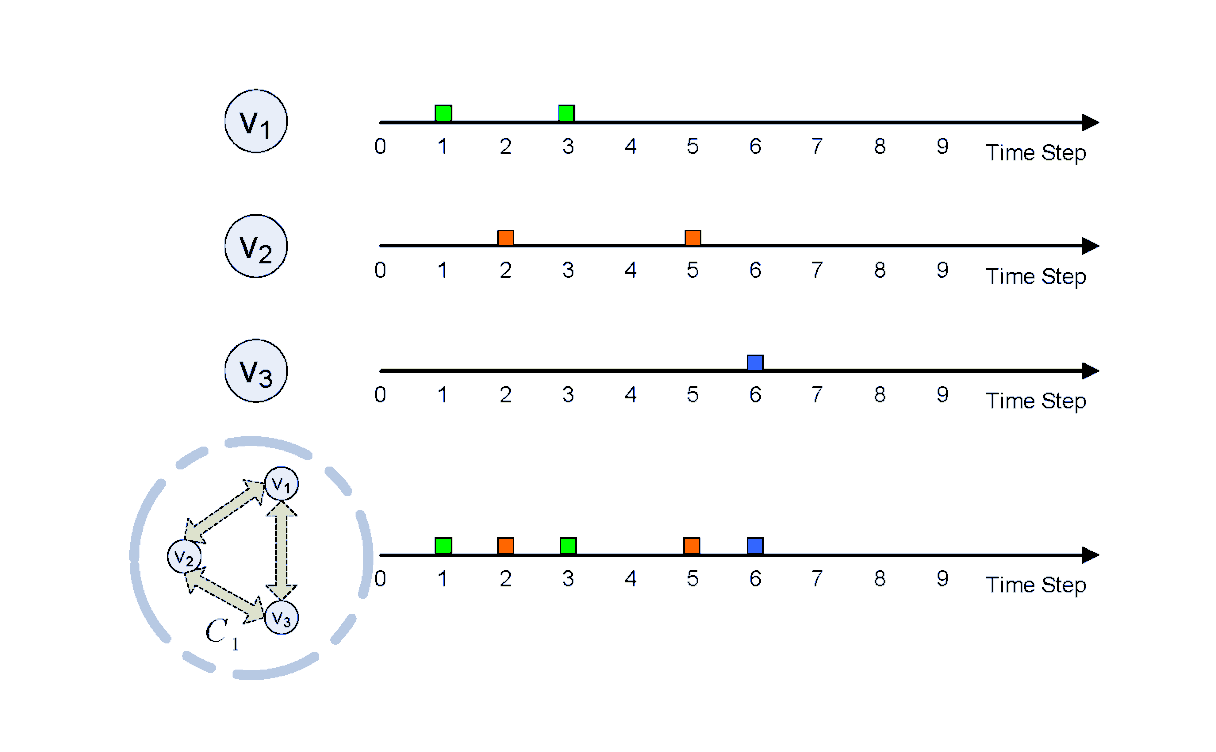 [Speaker Notes: From the view of component, we consider the activations of all nodes inside the component.
Then, based on the diffusion probabilities {c;w} associated to the active components, some of the corresponding nodes w will be activated accordingly. 
To infer an accurate diffusion model, it is expected that the
overall probability of generating all the observed cascades {Ds} should be maximized.]
10
Problem Formulation - component activation
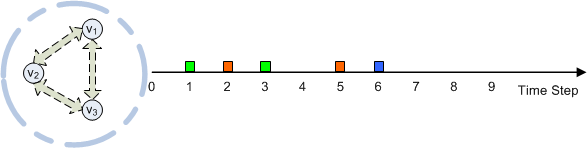 11
Problem Formulation
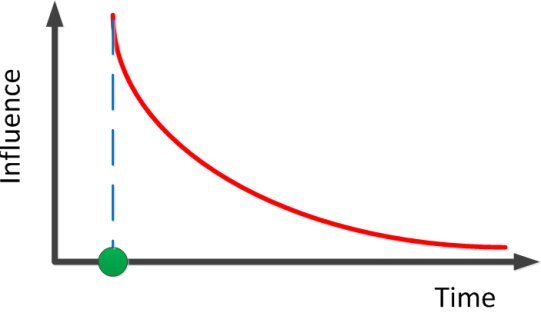 12
Problem Formulation
[1] A. Clauset, M. E. J. Newman, and C. Moore, “Finding community structure in very large networks,” Physical Review E, vol. 70, Dec.2004.
13
Problem Formulation
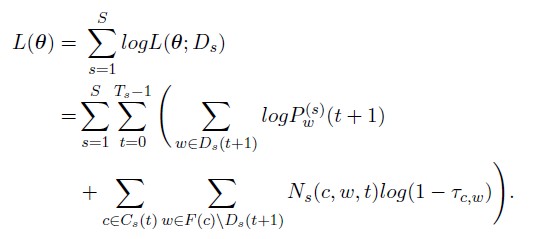 14
Methodology
15
Experiment: Data Set
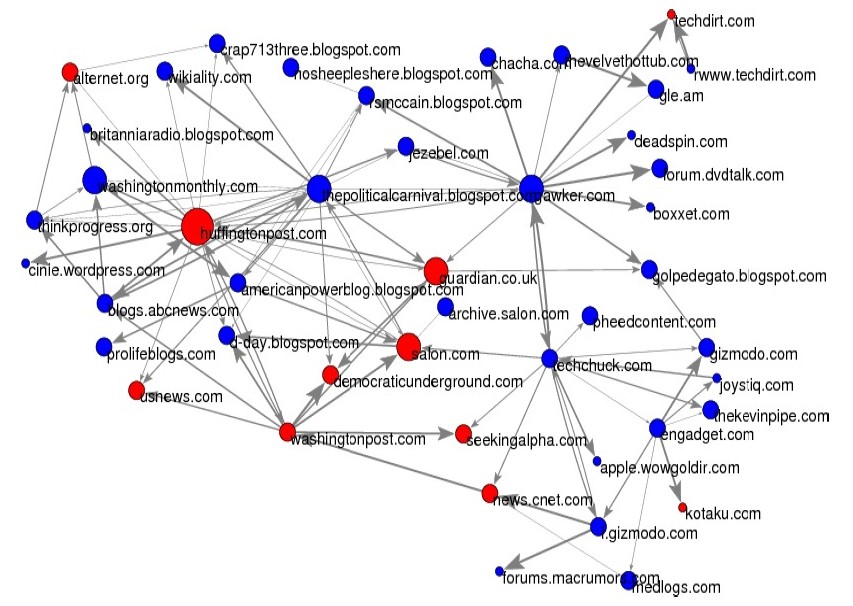 16
Experiment: Structural Diversity Valid?
17
Experiment: Setup
[Speaker Notes: We  use generative ability to measure the performance as the ground-truth is unknown, and use the perplexity over cascades as]
18
Experimental Results
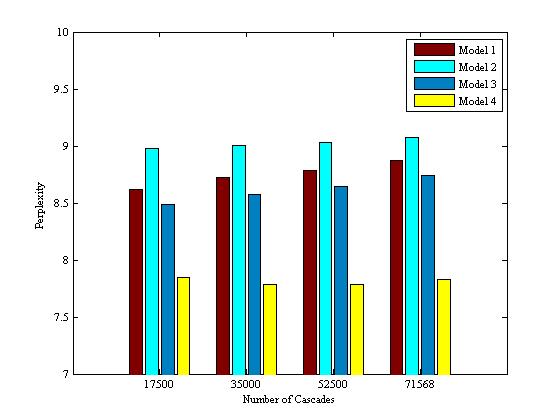 1: IC
2: decay
3: decay+
component
4: decay+
component structure
Perplexity
# Cascades
The performance was improved significantly after adding the component modularity.
[Speaker Notes: Fig. 5 showed the average perplexity under ve-fold cross validation for the above four models
with dierent numbers of cascades. For each model, the performance remained stable with
a slight decrease with dierent numbers of cascades. This showed that the dierence caused
by dierent numbers of activations doesn't lead to apparent decrease in performance.]
19
Experiment
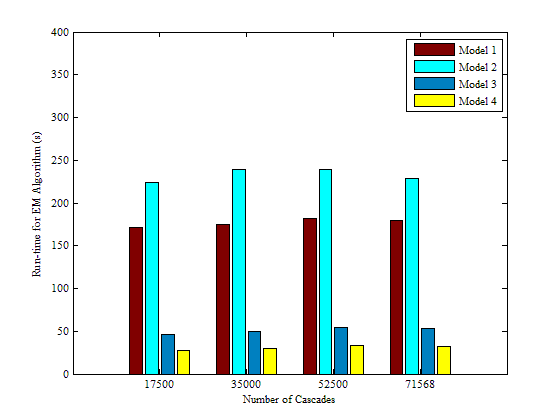 1: IC
2: decay
3: decay+
component
4: decay+
component structure
Time for EM(s)
# Cascades
The run-time for the EM algorithm is reduced significantly:
The number of parent components no more than the number of parent nodes.
20
Experiment
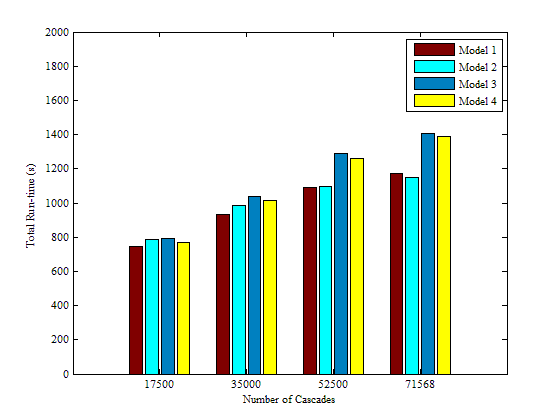 Overall run-time is increased：
The calculation involves integration of nodes‘ activations in each parent component.
1: IC
2: decay
3: decay+
component
4: decay+
component structure
Total Time (s)
# Cascades
[Speaker Notes: And a reasonable increase in run-time for the models with parent components is due to the calculation of which involves integration of nodes' activations in each parent component.

The run-time was comparably longer
because calculation of the discounted counting Ns(c;w; t) from the activation logs occupied large
part of run-time.]
21
Conclusion and Future Work
Extension of IC Model with the structure diversity of neighbors incorporated
An EM algorithm to estimate the model parameters
The new model can more accurately model diffusion process in social networks
Future work
Application of the model in other diffusion-based data sets
Extension of the model with detailed diffusion mechanism
[Speaker Notes: Our empirical result on a real dataset shows that after incorporating structural diversity, there is a significant improvement in the generative ability of the proposed model. The new model can more accurately model diffusion process in social networks.]
22
Thank you!
Q&A